Microbial Growth and Competition
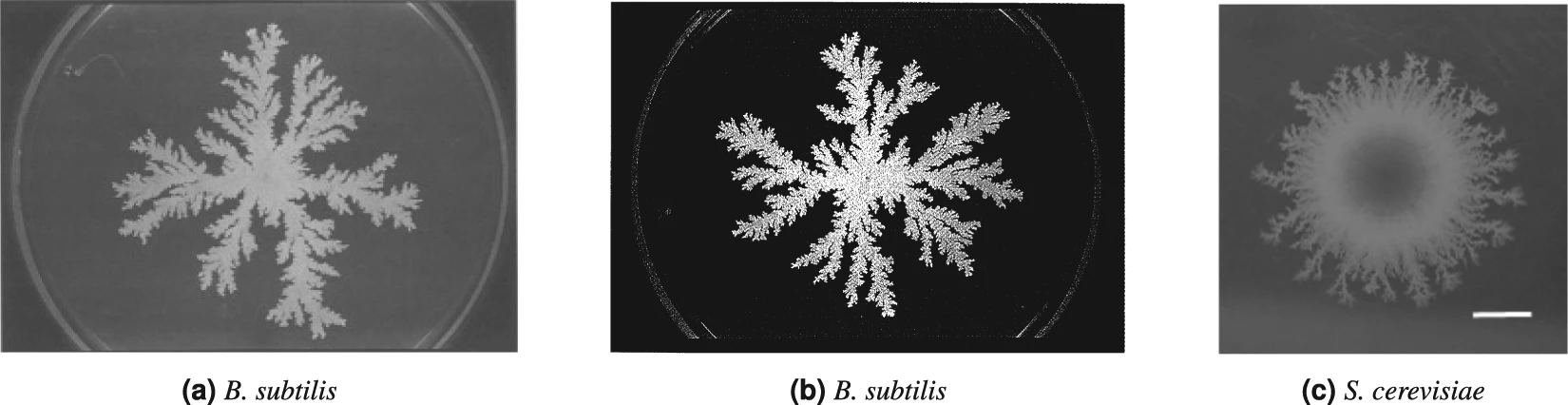 Kaylee Christensen
[Speaker Notes: https://media.springernature.com/full/springer-static/image/art%3A10.1038%2Fs41598-018-23649-z/MediaObjects/41598_2018_23649_Fig1_HTML.jpg]
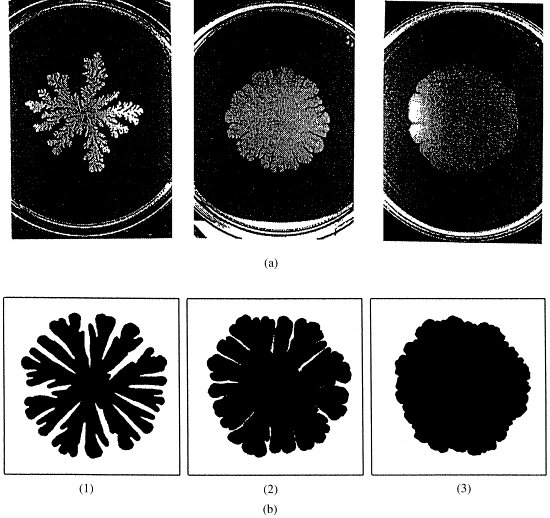 Methods + Background
Certain bacteria and fungi have been shown to grow in diffusion-limited aggregation-like colony formations, ex. Bacillus subtilis and fungal mycelium
When placed in a medium with limited nutrients, competition occurs between two species
In the code, used previous DLA rendering to model growth of microbes, created two separate growing colonies, and added competition rolls with preset parameters to simulate competition where the colonies meet.
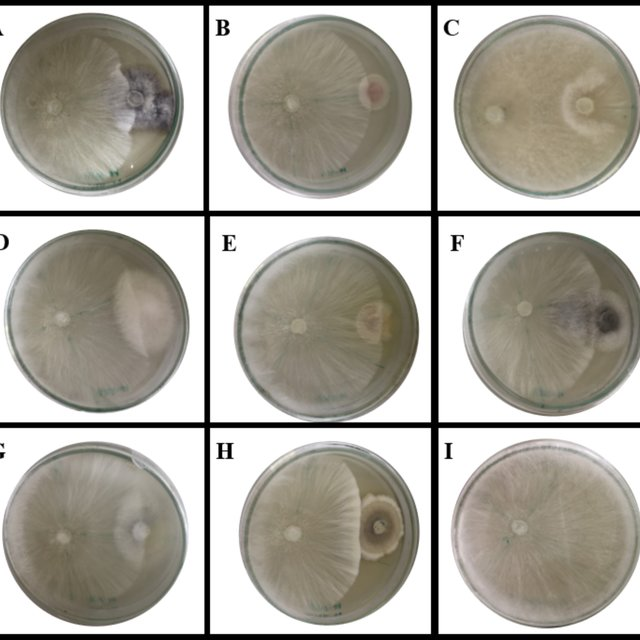 [Speaker Notes: https://ars.els-cdn.com/content/image/1-s2.0-S0378437100000856-gr4y9.gif

https://www.researchgate.net/publication/341132671/figure/fig2/AS:888375858978816@1588816718133/Dual-culture-plate-assay-between-some-endophytic-fungi-against-the-pathogen-A-rolfsii_Q640.jpg]
Strong competition (0.1/99.9), compact growth
About even competition (40/60), compact growth
Strong competition (10/90), open growth
About even competition (40/60), open growth